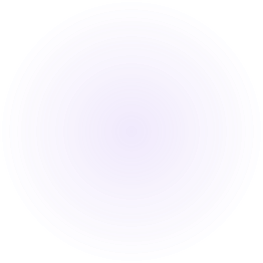 COPDPERIOPERATIVE ANESTHESIA MANAGEMENT
Dr. M.V.BHIMESWAR
Controller of examinations
Dr. NTR University of Health Sciences
Vijayawada.
Hon. Secretary  ISA ( National)
                                                2012-14
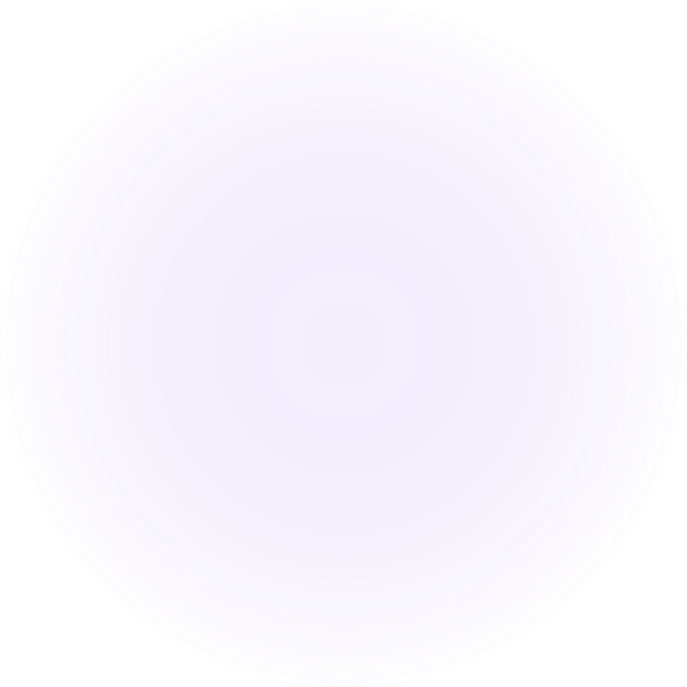 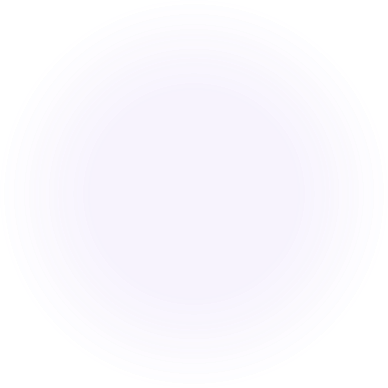 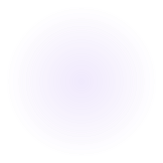 COPD
Perioperative Anaesthesia Management
Pulmonary Function Tests 
Bedside PFT
6 minute walk test
ABG
DEFINITION :

COPD is a common disease , characterised by persistent airflow limitation , that is not fully reversible.

The airflow limitation is progressive and associated with inflammatory response of lungs to noxious particles or gases .
CAUSES OF COPD :

Deterioration in elastic recoil with in lung parenchyma.
Decrease in rigidity of the bronchiolar wall – predispose to collapse.
Increased gas velocity in narrowed bronchiole –Airway collapse.
Bronchospasm and obstruction due to increased pulmonary secretions.
Destruction of lung parenchyma , enlargement of airsacs – Emphysema.
RISK FACTORS ;

Cigarette smoking
Respiratory infections
Occupational exposure to dust [coal, gold, textile]
α1 Anti Trypsin deficiency
Includes CHRONIC BRONCHITIS and EMPHYSEMA.

Chronic bronchitis[blue bloater] : Chronic productive cough for 3months in 2 successive years in a patient in whom other causes are excluded.

Emphysema[pink puffer] : Abnormal and permanent enlargement of airspaces distal to terminal bronchioles accompanied by destruction of airspace walls without fibrosis.
SIGNS AND SYMPTOMS :

      - vary with severity of COPD
Cough :     Initially intermittent.
                      Present through out the day.
Sputum :   Tenacious and mucoid.
                      purulent – infection.
Dyspnea : progressively worsens / persistent
As expiratory airflow obstruction increases
        - Tachypnea
        - Prolonged expiratory phase
        - Reduced breath sounds , expiratory wheeze
        - Tightness of chest , weight loss and respiratory infection.
SYSTEMIC SIGNS : 
cyanosis , neck veins enlargement , edema , loss of muscle mass .
DIAGNOSIS OF COPD :

Dyspnea , cough and sputum
  History of cigarette smoking and occupational exposure to dust .
Confirmed by spirometry.
Post bronchodilator FEV1 / FVC < 0.70 confirms COPD .
Orthopnoea in advanced COPD .
GOLD criteria for COLD classification / severity grading 
                                           FEV1/FVC <0.70
 Gold Ⅰ      Mild                   FEV1 ≥ 80% predicted
 Gold Ⅱ     Moderate           50% ≤ FEV1 < 80% predicted
 Gold Ⅲ    Severe               30% ≤ FEV1 < 50% predicted
 Gold Ⅳ    Very severe       FEV1 < 30% predicted
TREATMENT :
 Modifying natural history of disease.
         - cessation of smoking
         - long term O2 therapy
Symptomatic
     - bronchodilators
     - antibiotics
     -others
Lung volume reduction surgery .
Cessation of smoking and long term oxygen 
         - Alters the natural progression of COPD
Bronchodilators :
         - Central to symptomatic management of COPD
         - Improves emptying of lungs 
         - Reduces dynamic hyperinflation 
         - Improves exercise performance .
β2 agonists :
         - Short acting : Salbutamol and Terbutaline
         - Long acting : Salmeterol and Formetrol
              ADV: Fewer infections : Reduces adhesions
 Anticholinergic agents : 
          Ipratropium and Tiotropium used for treatment of COPD .
 Methylxanthines : Theophylline and Aminophylline are weak  
          bronchodilator with anti inflammatory property .
Glucocorticoids :
       Inhaled glucocorticoids appropriate for asymptomatic patients.
       Avoid systemic glucocorticoids .
Combination therapy :
       Long acting ꞵ2 agonist and inhaled glucocorticoid.
Antibiotics :
       Broad spectrum antibiotics for acute episodes of increased dyspnoea
       with purulent sputum .
Diuretics :
      For patients with Cor pulmonale with right ventricular failure with
      peripheral edema .
Phosphodiesterase 4 inhibitors :
      For severe COPD [Gold 3 and 4] and history of exacerbations and
      and chronic bronchitis .  
      Roflumilast reduces exacerbation .  
Lung volume reducing surgery .
COMPLICATIONS OF COPD :

Pneumothorax 
Cor pulmonale 
Exacerbation of COPD 
Respiratory failure
MANAGEMENT OF ANESTHESIA :
Anesthesia considerations :
       Patient factors :
        - Age >60 years.
        - ASA grade Ⅱ , poor general / nutritional status [ albumin 
        <3.5gm/dl] , cigarette smoking

      Comorbid conditions :
        -Hypertension                    - Obesity
        - Diabetes Mellitus            - Sleep apnea 
        - Heart disease
Problems due to disease :
  -  Exacerbation of bronchial inflammation due to airway 
     instrumentation.
  -  Pre operative airway infection .
  - Surgery induced immunosuppression .
  -  Increased work of breathing .
  -  Increased post operative pulmonary complications .
PROBLEMS DUE TO ANESTHESIA :
  - General anesthesia decreases lung volume, promotes V/Qmismatch .
  - Reduced FRC .
  - Anaesthetic drugs blunt the ventilatory response to hypoxia and CO2.
  - Post operative Atelectasis and Hypoxemia .
  - Post operative pain limits coughing and lung expansion .

PROBLEMS DUE TO SURGERY :
 - Site : Predictor of post op complications ( abdomen , thoracic , head and neck )
 - Emergency surgery
 - Duration  >3hrs
 - Position
RISK REDUCTION STRATEGIES :
      To decrease post op pulmonary complications 
   PRE OP : 
          - Stop smoking for 6-8 weeks .
          - Bronchodilators .
          - Antibiotics .
          - Incentive Spirometry .
  INTRA OP :
          - Minimally Invasive Surgery .
          - Consider Regional anaesthesia .
          - Avoid surgery >3hrs
POST OP :
      - Deep breathing .
      - Incentive Spirometry 
      - Good analgesia ( neuraxial opioids : PCA , IC Blocks )
PRE OPERATIVE ASSESSMENT
History of
           - smoking                                      - occupation - allergies
           - cough                                          - symptoms of cardiac / respiratory 
          - sputum                                                      failure
          - dyspnea   
         - exercise intolerance

Physical examination
INVESTIGATIONS :

 - Complete blood picture 
 - Serum electrolytes / urea / creatinine 
 - Blood sugar 
 - ECG
 - ABG
 - X ray / CT scan
 - Pre op PFT
PRE OPERATIVE OPTIMIZATION :
5 Pronged Approach 
     - Cessation of smoking .
     - Bronchodilators .
     - Antibiotics 
     - Adequate hydration 
     - Physiotherapy
CESSATION OF SMOKING :

   Time  after smoking                    Physiological effect

     12 – 24 hrs                             Fall in CO and nicotine levels.
     48 – 72 hrs                             CO-Hb level normalize. Airway function   
                                                    improves .
     1 – 2 wks                                Decreased sputum production.
     4 – 6 wks                                PFT improve.
     6 – 8 wks                                Normalization of immune function 
     8 – 12 wks                              Decreased overall post op morbidity .
ANESTHESIA TECHNIQUES :
Depends on patient and surgical factors.

REGIONAL ANESTHESIA :
  - Technique of choice .
  - No significant effect on Respiratory system .
  - Surgery on extremities and lower abdomen .
  - Level above T6 not recommended .
  - No danger of bronchospasm / pneumothorax .
PERIPHERAL NERVE BLOCKS :

    - Suitable for peripheral limb surgeries .
    - Minimal respiratory effects .
    - Avoid large dose of sedatives and anxiolytic drugs .
GENERAL ANESTHESIA :

 - All general anesthetics interfere with Respiratory system .
 - Combined effect of supine position , GA and thoracic / abdominal incision 
    decreases lung volumes – Atelectasis .
 - Adequate pre oxygenation is mandatory .
 - Pre medication : ?Anticholinergics , Antiemetics , Anxiolytic and Analgesic.
- Intravenous (Propofol or Ketamine ) or Inhalational(Sevoflurane)   
   induction.
 - Intubation : ET Tube / LMA
 - Succinylcholine , Vecuronium or Rocuronium .
 - Upper airway instrumentation triggers bronchospasm .
 - Prophylactic treatment with Lignocaine/ ꞵ2 agonist / Fentanyl. 
 - Volatile anaesthetics for maintenance ( bronchodilatation )
 - Avoid N2O – May lead to rupture and pneumothorax .
 - Avoid long acting opioids – prolonged ventilatory depression .
- Humidification of gases to keep airway secretions moist .
- Controlled ventilation ; TV 6-8ml/kg ; RR 6-10bpm.
- Sufficient time for exhalation to prevent air trapping .
- Emergence from anesthesia with inhalational agents is prolonged .
- General anesthesia exceeding 2.5 hrs to be avoided .
Inadequate reversal of residual block causes deficient                              coughing , depressed hypoxic ventilatory drive and silent aspiration of gastric contents.
 Neostigmine provokes bronchospasm .
 Restrictive fluid administration decreases risk of pulmonary edema .
INTRA OPERATIVE COMPLICATIONS :

Bronchospasm
Light anesthesia , coughing , bucking
Pneumothorax
Pulmonary edema
PREVENTION OF POST OP COMPLICATIONS :
- Depends on maintaining adequate lung volume , FRC and adequate
 cough.

 - Lung Expansion Maneuvers :
         Deep breathing exercise , Incentive Spirometry , chest physiotherapy .

 - Post operative Neuraxial analgesia provides early ambulation – FRC  / oxygenation.
- Mechanical Ventilation 
                 In immediate post operative period .
 - Chest physiotherapy and postural drainage .
POST OPERATIVE PULMONARY COMPLICATIONS :

Atelectasis
Aspiration Pneumonitis 
Ventilator Associated Pneumonia 
Deep Vein Thrombosis 
Pulmonary Embolism
PULMONARY FUNCTION TESTS :
Valuable tool for evaluating respiratory system .
Aim is to identify severity of pulmonary impairment .
Based on measurement of volume of air breathed in or out in normal and forced breathing .
INDICATIONS FOR PFT :

Dyspnoea
Asthma 
COPD 
RLD/OLD
Pre operative testing
CONTRAINDICATIONS :

Recent eye surgery.
Thoracic / abdominal and cerebral aneurysm.
Active hemoptysis 
Pneumothorax 
Unstable angina / recent MI
SPIROMETRY :

 - Cornerstone of all PFT’S.
 - Invented by John Hutchinson .
 - Medical test that measures the volume of air inhaled or exhaled as a
   function of time .
LUNG VOLUMES AND CAPACITIES :
TV :  It is the volume of air inhaled or exhaled during quiet breathing .
              ( 6-8ml/kg ) or 500ml.
IRV : Maximum volume of air inhaled from end inspiratory tidal position
               (3000ml)
ERV : Maximum volume of air exhaled from resting end expiratory tidal 
                position ( 1500ml )
RV : Maximum volume of air remaining in the lungs after maximum 
             exhalation  ( 1200ml)
LUNG CAPACITIES :
TLC : Volume of air in the lungs after maximum inspiration ( 4-6lit )
VC :   Maximum volume of air exhaled from maximum inspiratory level ( TLC-RV ) 5000ML.
IC :   Maximum volume of air that can be inhaled from end expiratory total  volume ( IRV+TV ) 2400ML.
FRC : Volume of air present in the lungs at end expiratory tidal position ( RV+ERV ) 30-35ML/KG  or 2400ML
SPIROGRAM
FORCED SPIROMETRY / TIMED          EXPIRATORY SPIROGRAM :
- Assess ability of lungs to move large volumes of air quickly through airways to    identify obstruction.
        Measures FVC , FEV1 , PEFR and MBC 
FVC : Maximum volume of air that can be breathed out as forcibly and rapidly as    possible following maximum inspiration .
           Measures flow resistances property of airways .
     Normal                       80-120% predicted
     Mild restriction          70-79% predicted 
     Moderate                    50-69% predicted
     Severe restriction        <50% predicted
FEV1 : 
     - Volume of air exhaled during the first second of FVC maneuver .
     - Measures severity of airway obstruction .
     - Normal 3-4.5 lit .
     - Normal FEV1/FVC is 0.8
                    Normal                             > 75%
                    Mild obstruction              60 – 75%
                    Moderate obstruction      50 – 59%
                    Severe obstruction           < 49%
PEFR :
         Measured by Peak flow meter which measures how much of air
  (lit/min) is being blown out or by spirometry .
         Normal -  450 – 700 lit/min in males
                         300 – 500 lit/min in females 
   Clinical significance : If volume is < 200 lit/min ; impaired cough
                                       and likely post operative complication .
MBC or MVV :
 -  Maximum volume of air that can be breathed in and out of lungs in
    one minute by  maximum voluntary effort .
 -  FEV1 ⅹ 35 and Normal is 150 – 175 lit/min .
 - If <80%  , gross impairment .
 - MVV decreased in emphysema , airway obstruction and poor
   respiratory muscle strength .
Obstructive                   Restrictive
 VC                                      N or ↓                                     ↓                                  
 TLC                                     N or ↑                                     ↓                           
 RV                                          ↑                                          ↓
 FEV1/FVC                           ↓                                       N or↓
 PEFR                                     ↓                                          N                                  
 MBC                                     ↓                                       N or ↓
BEDSIDE PULMONARY FUNCTION TESTS :
Tests performed by the bedside .
RR is essential component of PFT .
Important evaluator in weaning and extubating protocols .
Increased RR – muscle fatigue ; increased workload and failed weaning .
SABRASEZ BREATH HOLDING TEST :

  Ask patient to take deep breath and hold as long as possible .
                 > 25 sec         Normal CPR 
             15 – 25 sec         Limited CPR 
                  < 15 sec        Very poor CPR / contraindicated for elective surgery.
 
SABRASEZ SINGLE BREATH TEST :

   After deep breath , hold and continue till next breath .
    Normal is 30 – 40 sec.
    Indicates VC.
SCHNEIDER’S MATCH BLOWING TEST :
 - Measures MBC .
 - Ask patient to blow a match stick from 6 inches with mouth wide open ,chin rested and at same level .
         Cannot blow            MBC <60 lit/min
         Able to blow            MBC >60 lit/min
 - Modified match test of Olsen.
         9 inches     >150lit/min
         6 inches     >60lit/min
         3 inches     >40lit/min
COUGH TEST OF GREENE AND BEROWITZ :

 - Asked to cough following deep breath.
 - Check ability to cough , strength of cough and effectiveness of cough 
 -  Inadequate cough if 
                   FVC        <20ml/kg
                   FEV1      <15ml/kg
                   PEFR      <200lit/min
FORCED EXPIRATORY TIME : 

  - Ask patient to take deep breath and exhale forcefully .
  - Stethoscope over trachea and listen to breath sound .
           Normal                                   3 – 5 sec
           Obstructive Lung Disease        > 6 sec
           Restrictive Lung Disease          < 3 sec
WRIGHT PEAK FLOW METER :
 - Measures PEFR .
                                Normal male        400 -700 lit/min
                                          female        350 – 400 lit/min
        Inadequate cough efficiency         <200 lit/min

Wright Respirometer 
         Measures TV and MV .
DE BONO WHISTLE BLOWING TEST :

 - Measures PEFR .
 - Patient blows into a tube at the end in whistle with hole and  
   adjustable knob .
 - The leak hole is gradually increased till intensity of whistle
   disappears .
 - PEFR is read from scale .
6 MINUTE WALK TEST : 

 - Measures the distance a patient can walk on a flat hard surface in 6
   minutes.
 - Developed in 1960 by Balke (12 min) .
 - 2002 officially introduced by American Thoracic Society .
 - Evaluates functional capacity .
        Normal  male  6 MWD       580 – 630 mts 
                   female  6 MWD       500 – 550 mts.
INDICATIONS: 

 - Pre and post treatment comparison in lung transplant , lung resection,
   COPD, pulmonary hypertension .
 - Functional status :
            COPD , cystic fibrosis , heart failure , aged 
 - Predictors of Morbidity and Mortality. 
            Heart failure , COPD , pulmonary hypertension
CONTRAINDICATIONS : 

 - Unstable angina / MI
 - Resting HR   120 bpm
 - Systolic    180 mmHg 
 - Diastolic  100 mmHg.
BORG SCALE :
  Grade shortness of breath and fatigue before start.
 0     Nothing                                 6  
 0.5  Very very slight                    7   Very severe
 1     Very slight                             8                     
 2      Slight                                    9
 3    Moderate                               10  Very very severe 
 4   Some what severe 
 5   Severe 
             Grading after completion of test.
- Terminate the test if 
             chest pain , dyspnoea , leg cramps , diaphoresis 

-  Age , height , weight and sex effect 6 MWD.
ARTERIAL BLOOD GASES :

 - Measures PH , O2 and CO2 levels from artery .

 - Used to check lung function , and move O2 and remove CO2.

 - Samples collected in heparinised syringes .
5 key components of ABG :

    PH                        7.35 – 7.45
    PaO2                     75 – 100 mmHg
    PaCO2                  35 – 45 mmHg
    HCO3-                  22- 26 mEq/lit
    O2 saturation        94-100%
INTERPRETATION :
                                            PH            PCO2                 HCO3
Respiratory acidosis            ↓                    ↑                    Normal
Respiratory alkalosis           ↑                    ↓                     Normal
Metabolic acidosis              ↓                   Normal              ↓
Metabolic alkalosis             ↑                   Normal              ↑
Acid – Base Regulation 

Bicarbonate Buffers ( Immediate) 
Respiratory Regulation ( minutes to hrs )
Renal Regulation (2-5 days)
THANK YOU